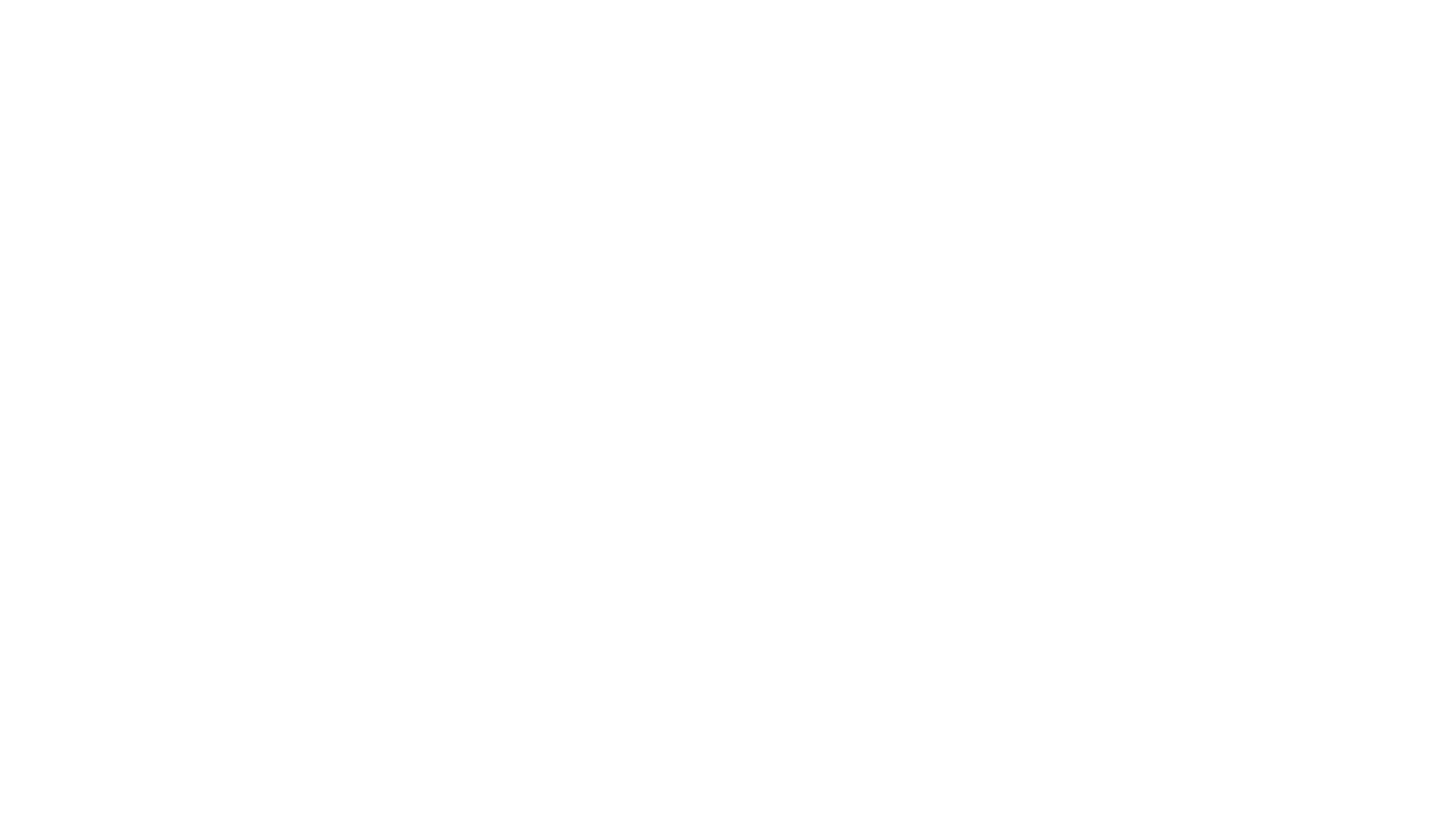 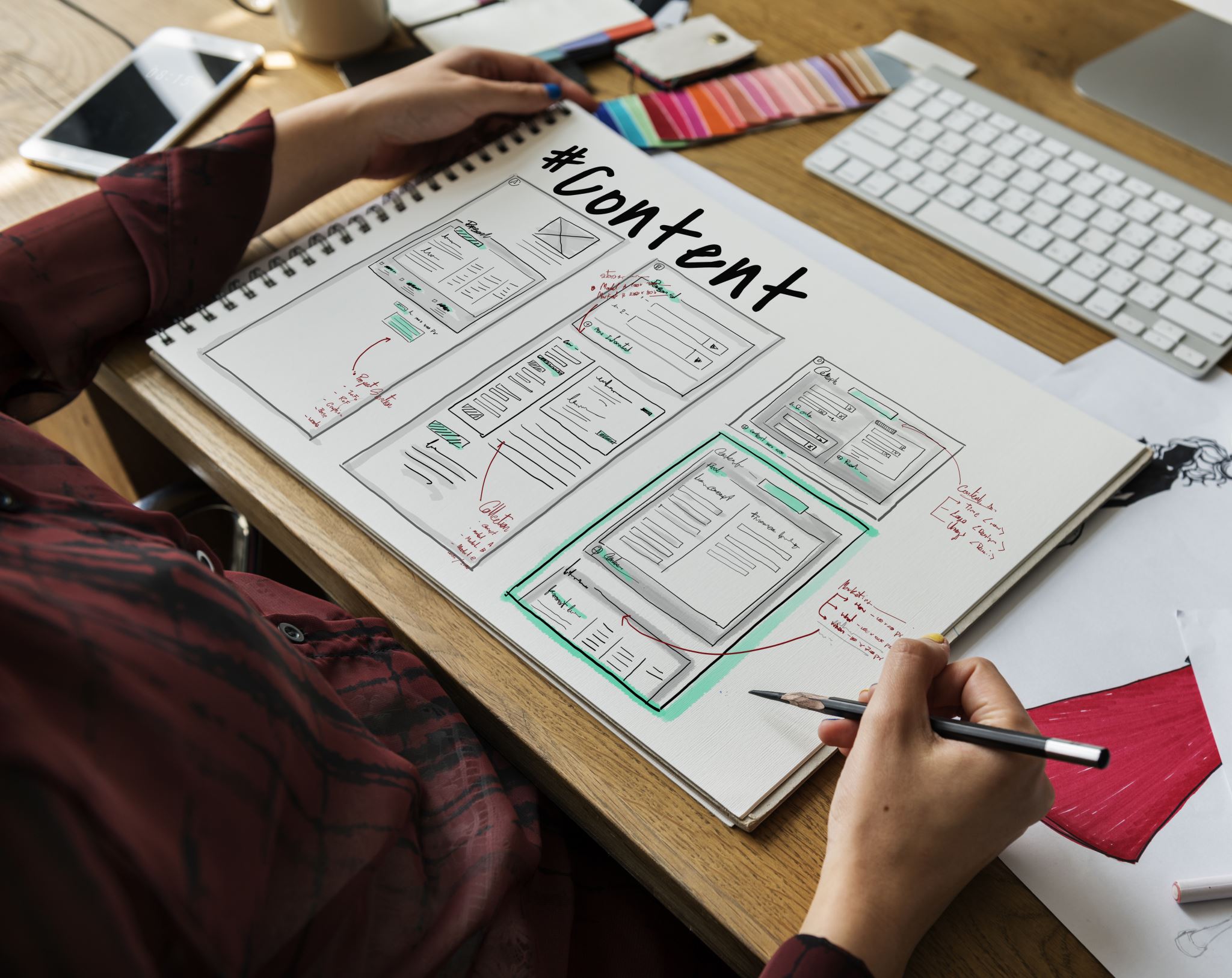 STRATEGIE PODPORYMATEMATICKÉ GRAMOTNOSTI
Jana veseláková
  Katedra matematiky
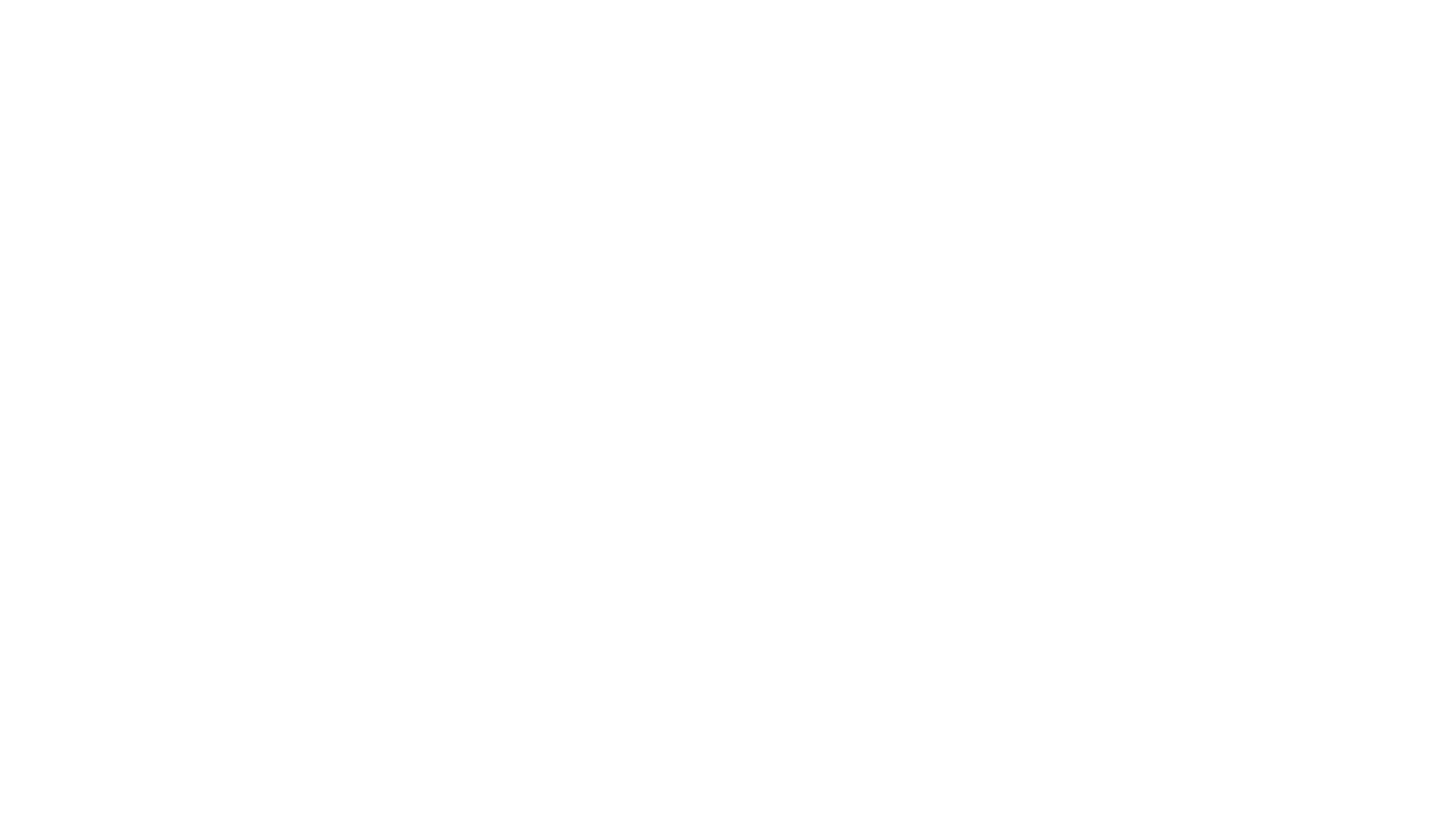 POŽADAVKY K PŘEDMĚTU
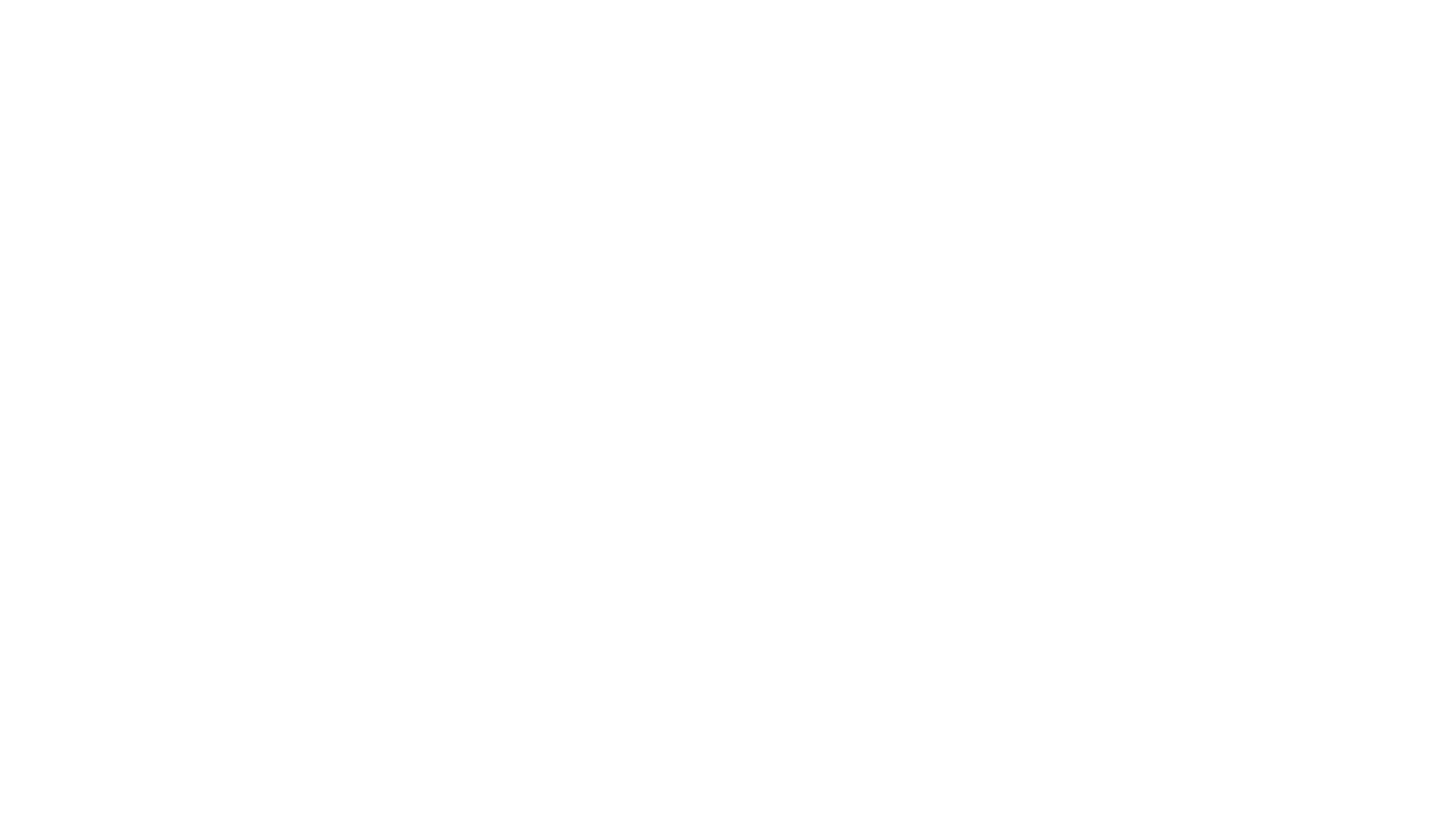 Zkouška
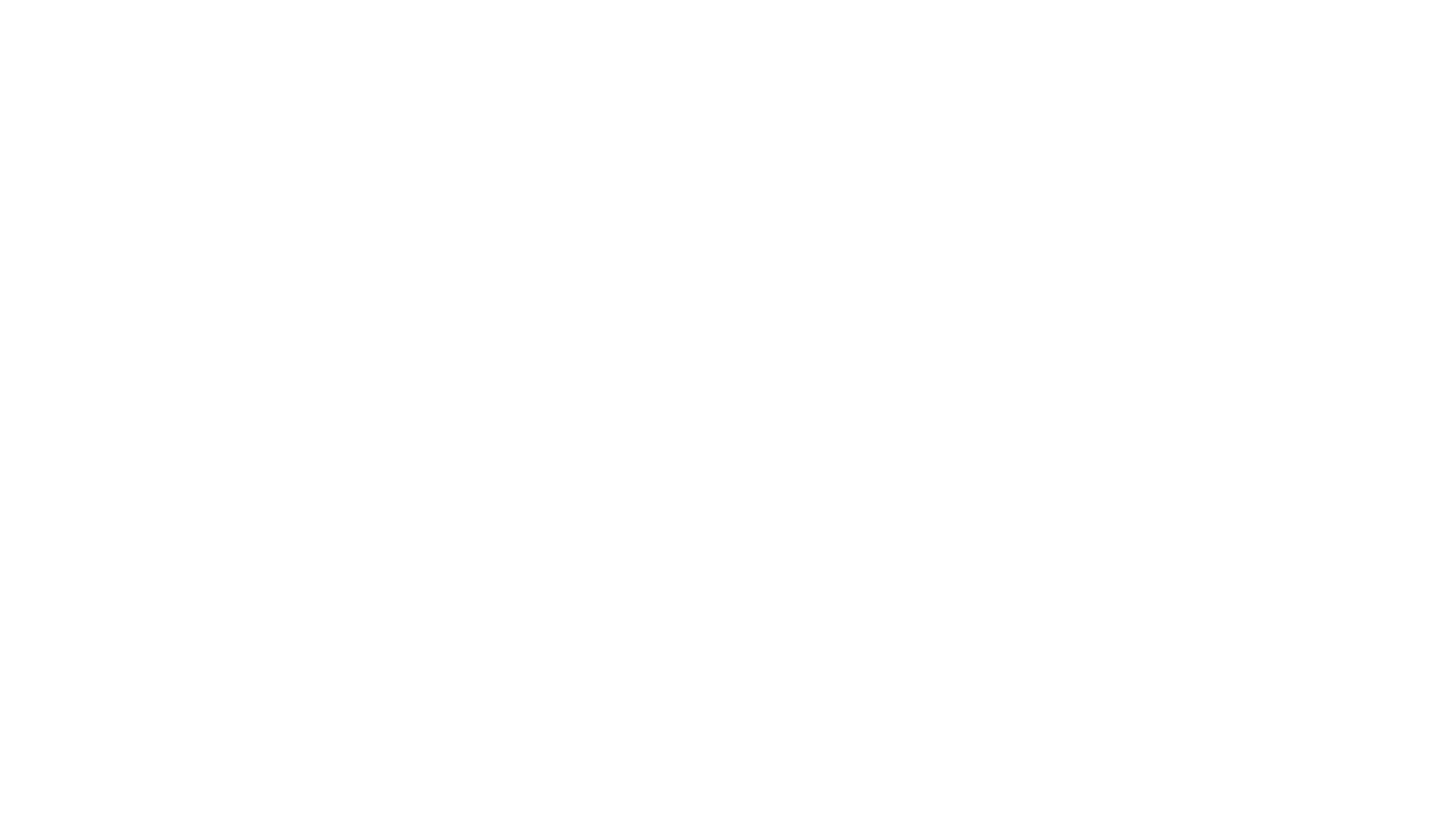 OSNOVA
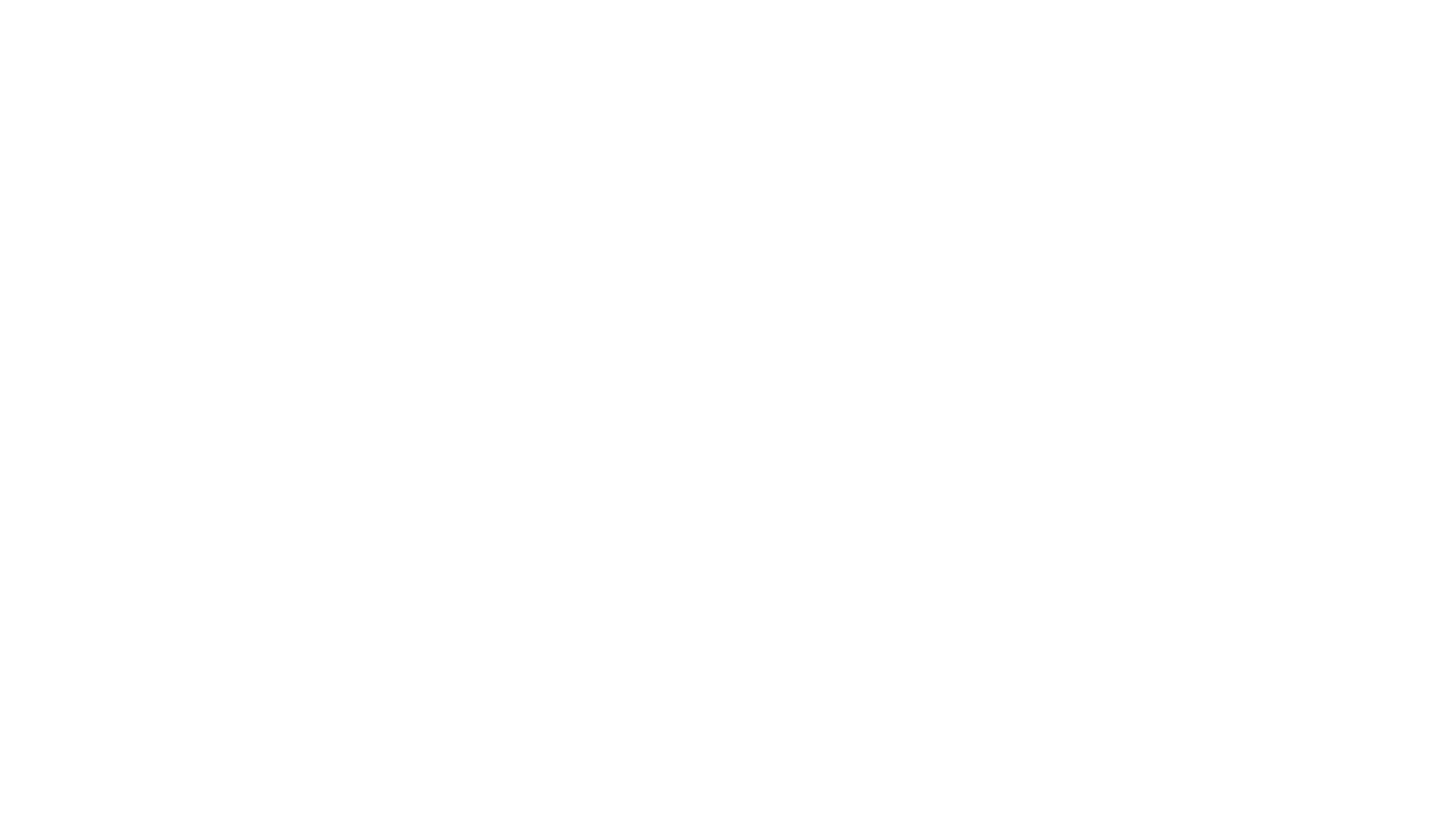 OSNOVA
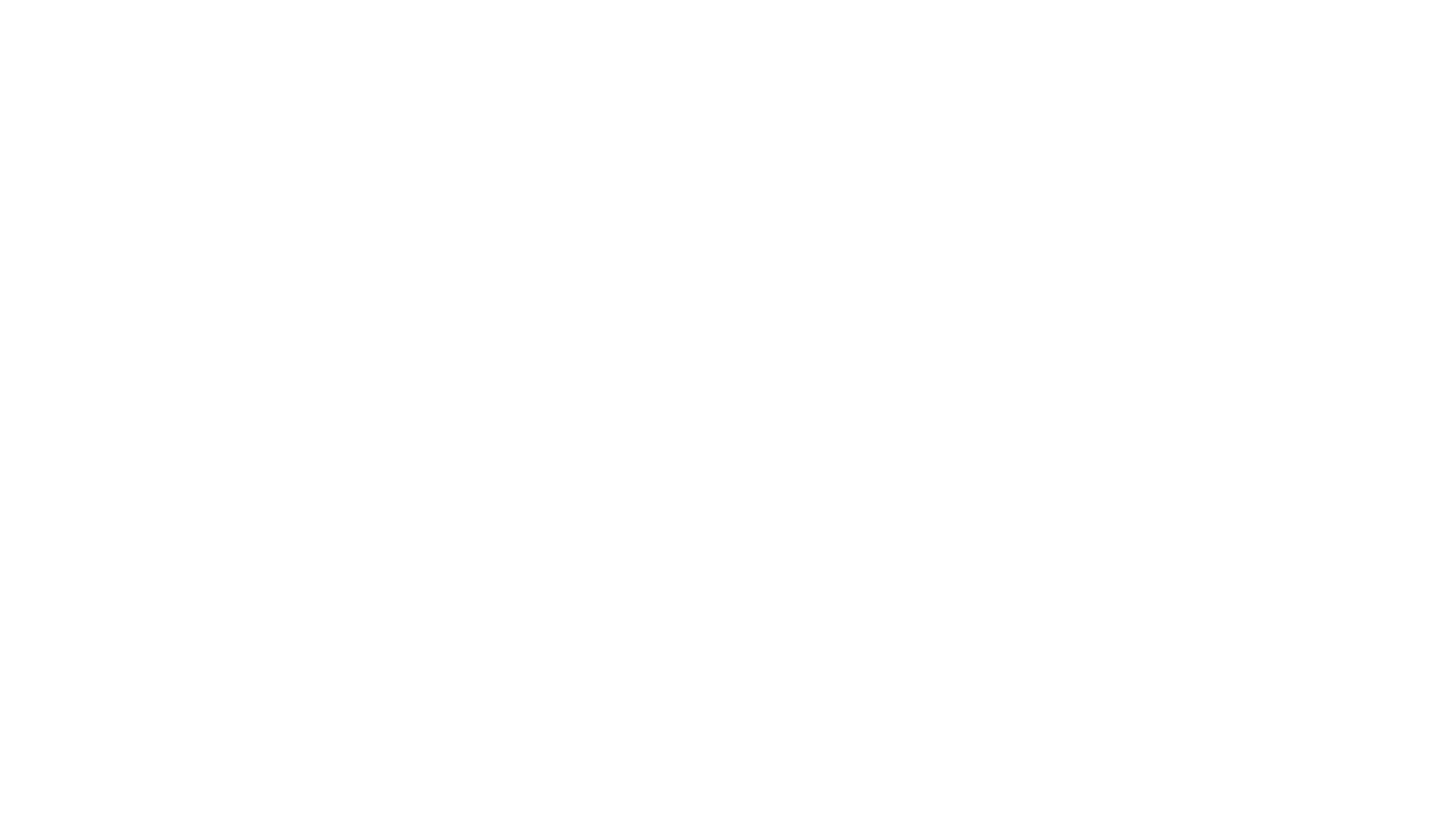 OSNOVA
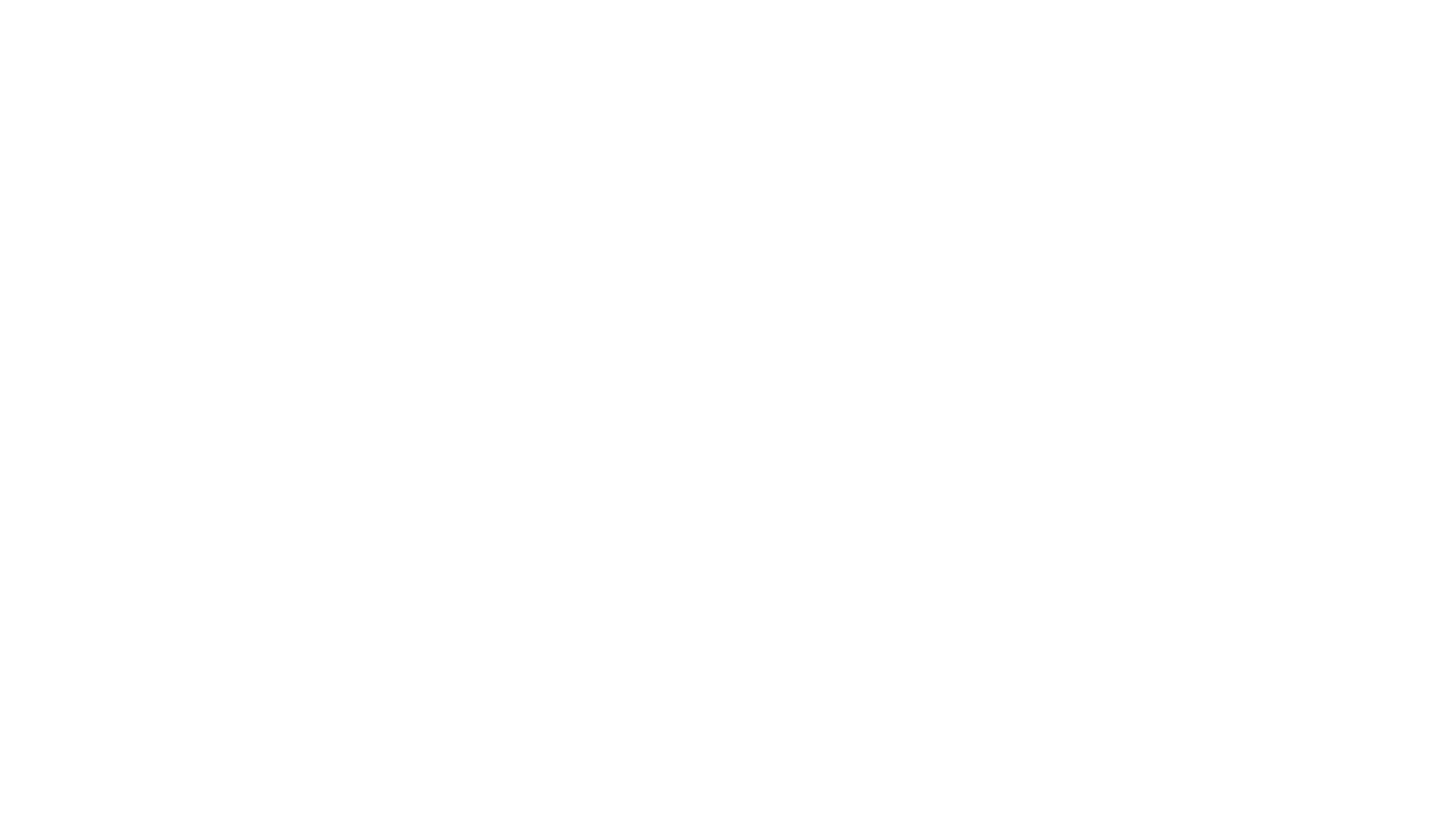 OSNOVA
Literatura
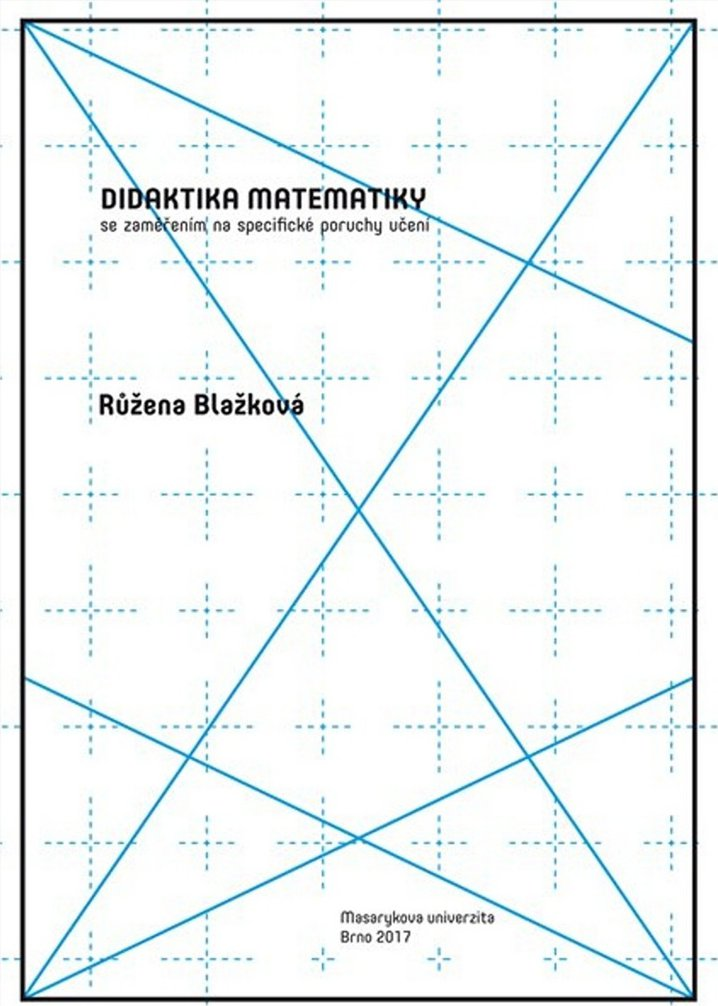 BLAŽKOVÁ, Růžena. 
Didaktika matematiky se zaměřením na specifické poruchy učení. 

Brno: Masarykova univerzita, 2017. 
 ISBN 978-80-210-8673-9.
Literatura
Pavlíčková, L. (2020). 
Interaktivní osnova k předmětu Strategie podpory matematické gramotnosti.
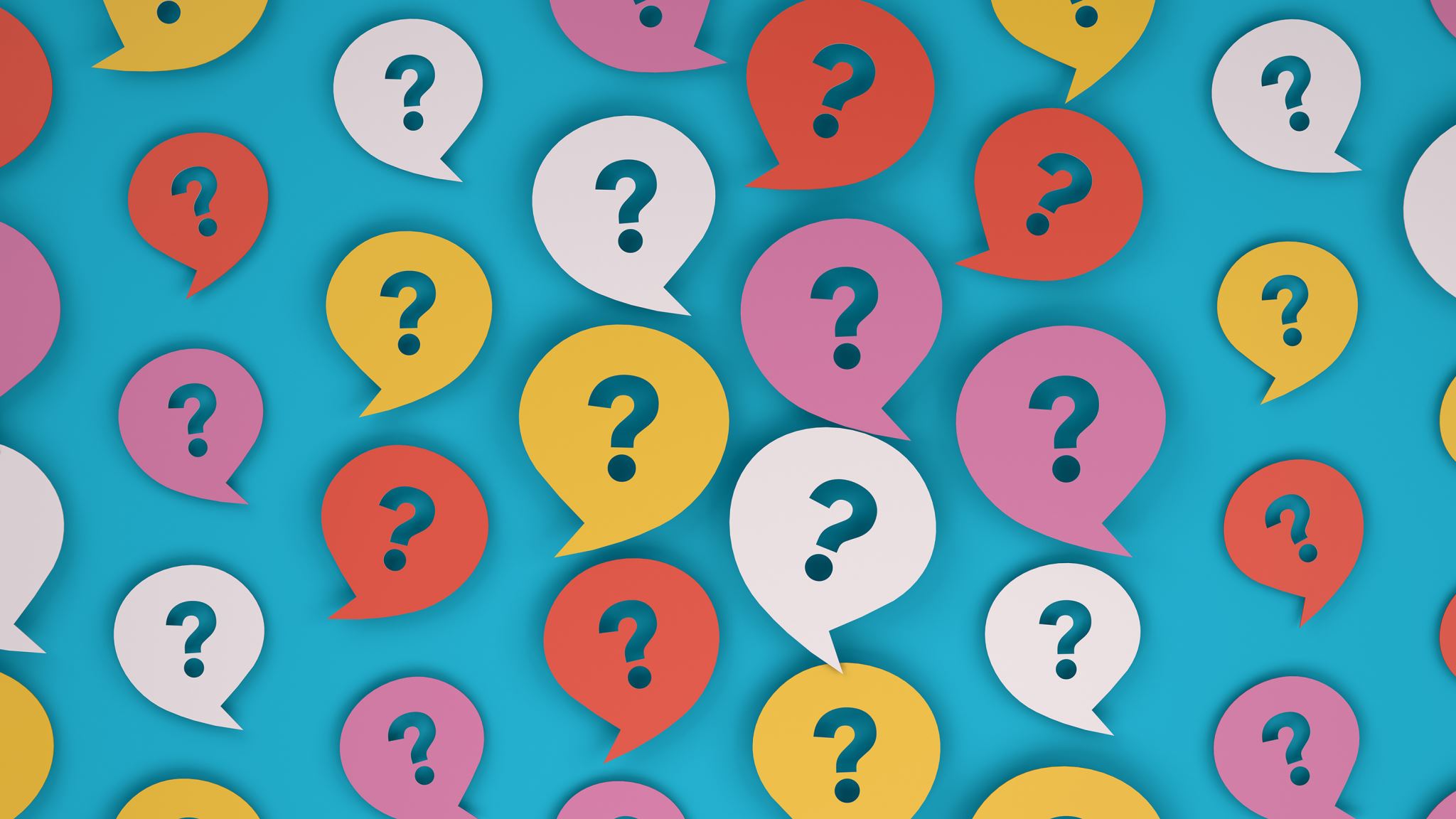 Dotazy?
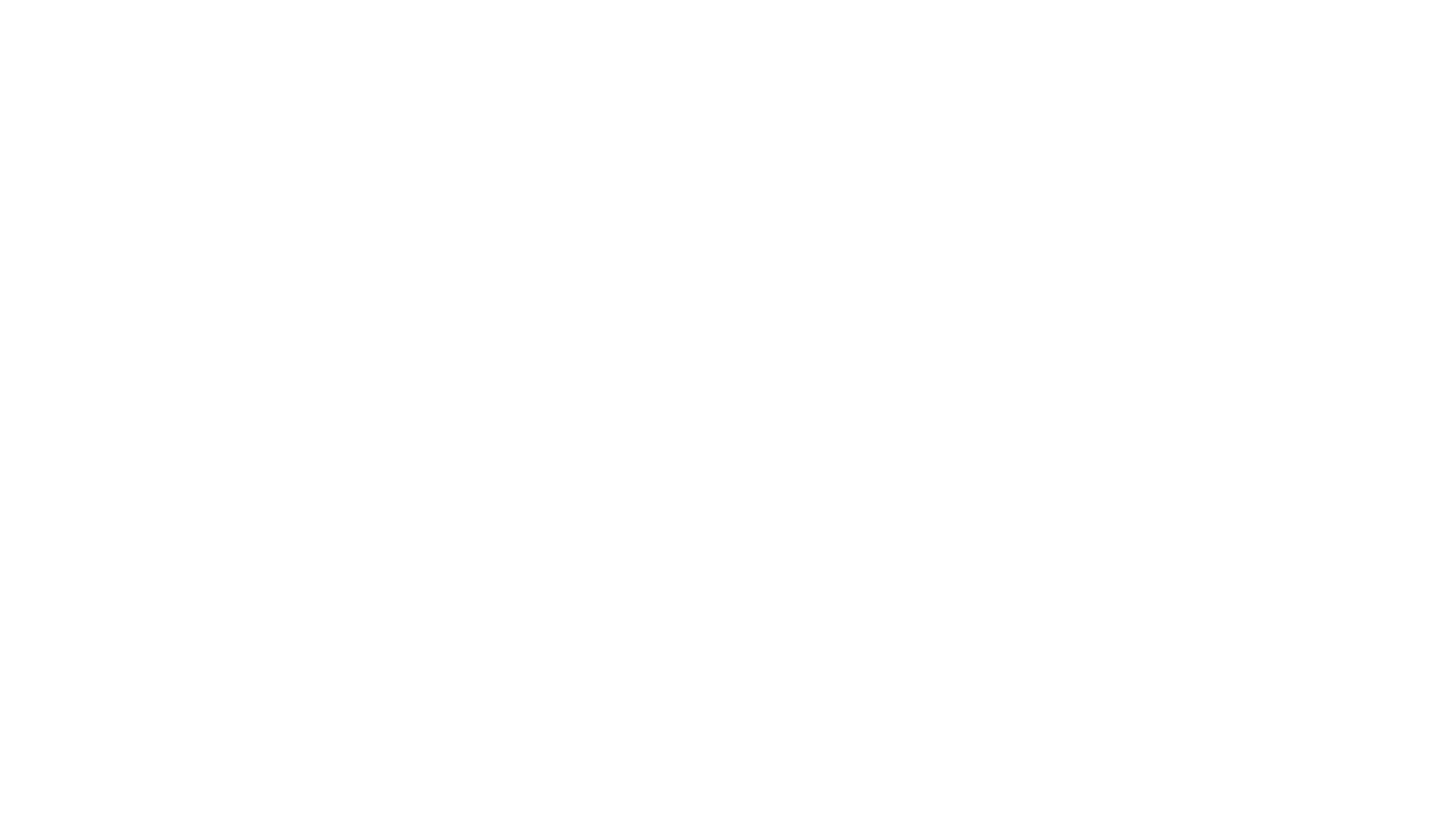 Proč matematika ve Vašem studiu?
MATEMATICKÁ GRAMOTNOST
rozvoj matematické gramotnosti je jedním z cílů matematického vzdělávání na ZŠ a SŠ

V RVP pro ZV ve vzdělávací oblasti Matematika a její aplikace je uvedeno:
"Vzdělávací oblast Matematika a její aplikace v základním vzdělávání je založena především na aktivních činnostech, které jsou typické pro práce s matematickými objekty a pro užití matematiky v reálných situacích. Poskytuje vědomosti a dovednosti potřebné v praktickém životě  a umožňuje tak získávat matematickou gramotnost. Pro svoji nezastupitelnou roli prolíná celým základním vzděláváním od 1. do 9. ročníku a vytváří předpoklady pro další úspěšné studium". (www.rvp.cz)
MATEMATICKÁ GRAMOTNOST
"Matematická gramotnost je schopnost jedince poznat a pochopit roli, kterou hraje matematika ve světě, dělat dobře podložené úsudky a proniknout do matematiky tak, aby splňovala jeho životní potřeby jako tvořivého, zainteresovaného a přemýšlivého člověka." (www.nuv.cz)
Matematicky gramotná osoba
neustále přemýšlí, zkoumá, ověřuje,
dokáže formulovat myšlenky vlastními slovy,
využívá různých způsobů komunikace,
má rozvinuté funkční a kombinační myšlení,
využívá vhledu, intuice, kreativity,
dokáže zobecňovat,
dokáže vidět souvislosti,
má dokonale vytvořené matematické představy. (Blažková, 2012).
Matematická schopnost
„schopnost (ability) je soubor předpokladů nutných k úspěšnému vykonávání určité činnosti, dovednosti, vyvíjí se na základě vloh, a to učením“ (Hartl et al., 2004)

matematická schopnost „schopnost řešit matematické úlohy, jaké se dávají ve škole“ (Meinander, 1943, cit in Košč, 1972)
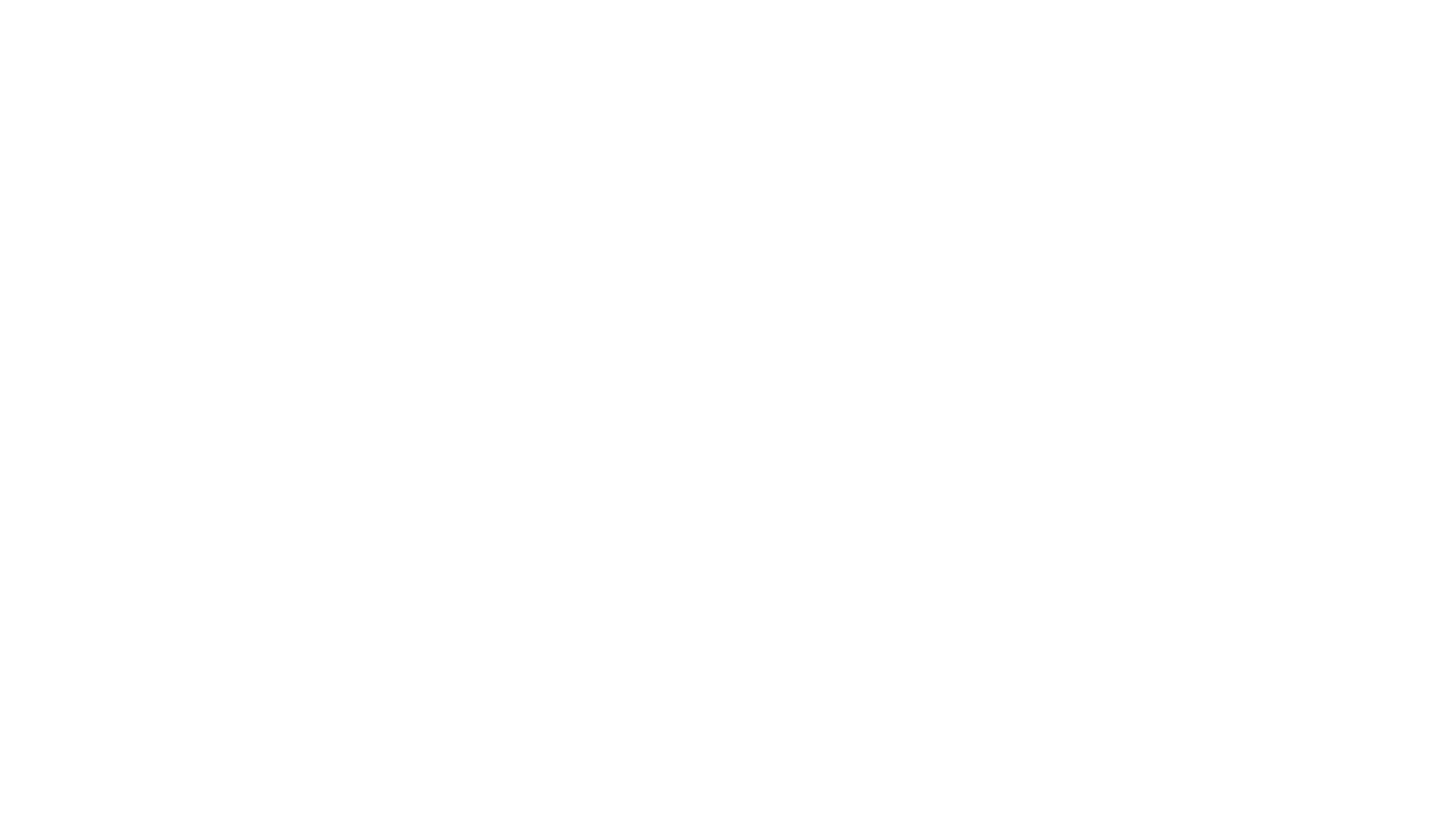 DÍLČÍ FUNKCE MATEMATICKÉ SCHOPNOSTI
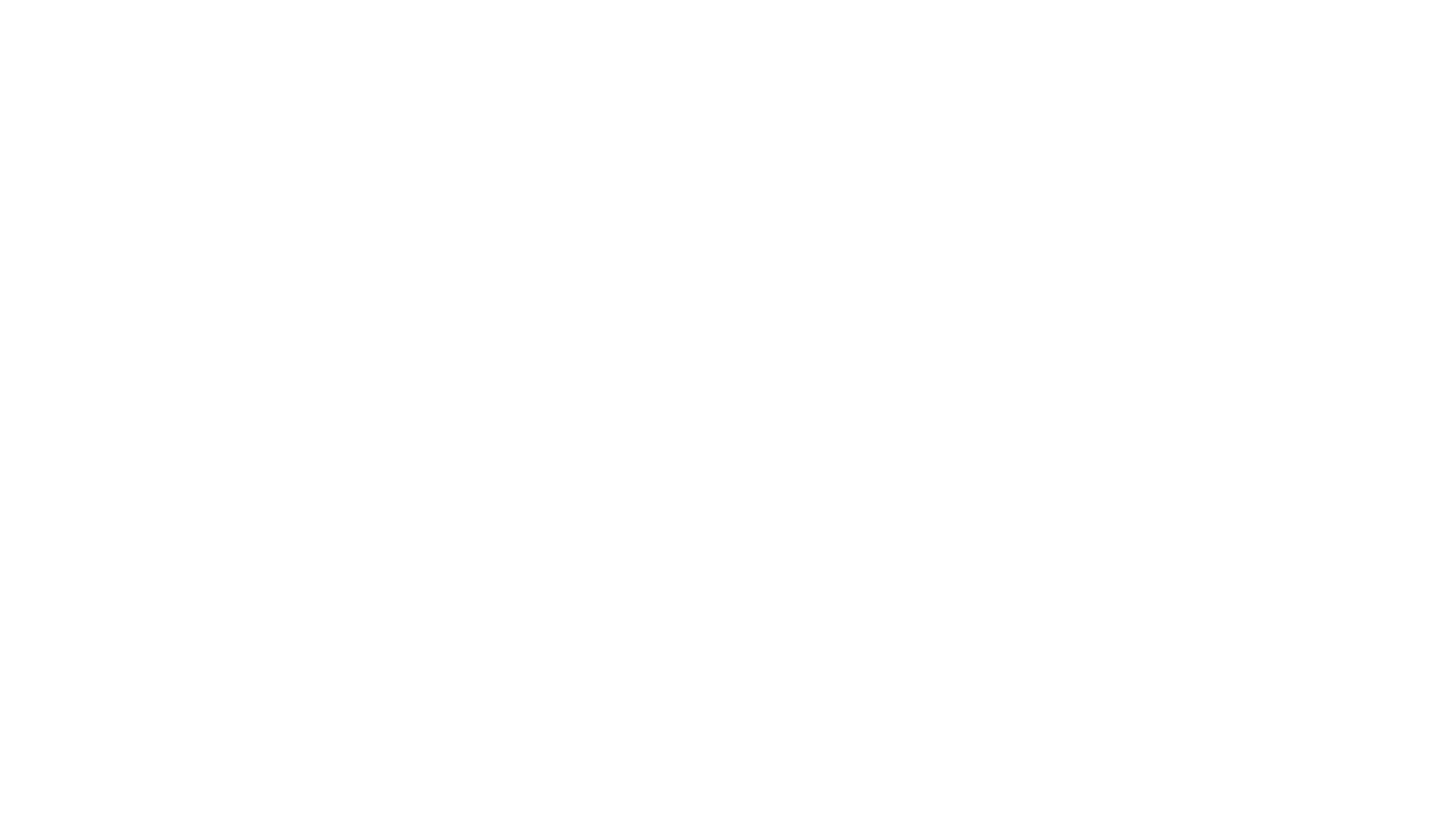 PERCEPČNÍ FUNKCE (vnímání)
Zrakové vnímání (vizuální percepce)
orientace v prostoru
pravolevá orientace
zrakové rozlišování (diferenciace)
zraková analýza a syntéza
zraková paměť
vizuální postřeh
Percepční funkce (vnímání)
PERCEPČNÍ FUNKCE (VNÍMÁNÍ)
Sluchové vnímání (auditivní percepce)
 sluchová analýza a syntéza
 sluchové rozlišování (diferenciace)
 vnímání a reprodukce rytmu
sluchová paměť
PERCEPČNÍ FUNKCE (VNÍMÁNÍ)
Zrakové vnímání
zkreslení tvarů a číslic 
záměna podobných tvarů 6 a 9, 3 a 8
nerozlišuje podobné tvary a drobné rozdíly (problémy s geometrií)
špatně odhaduje vzdálenosti 

deficit ve zrakovém vnímání mají zejména žáci s dyslexií a dále i žáci s dyskalkulií a s dysortografií

u žáků s dyskalkulií bývá přítomna především porucha pravolevé a prostorové orientace
DEFICIT DÍLČÍ FUNKCE ZRAKOVÉHO VNÍMÁNÍ
Orientace v prostoru
 obtíže při orientaci na stránce
 dítě se obtížně orientuje v makro – i mikro – prostoru (nahoře – dole, 
vpředu – vzadu, první – poslední)
 posuny v řazení číslic v čísle (přehazování číslic v čísle),
 posuny při písemném sčítání, odčítání atd. pod sebou
obtíže při orientaci na číselné ose
obtíže v zápisech slovních úloh
obtíže při odhadu vzdáleností
DEFICIT DÍLČÍ FUNKCE ZRAKOVÉHO VNÍMÁNÍ
snížená schopnost definovat postavení prvků v řadě, uspořádat prvky podle kritérií
obtíže při orientaci v čase (v časové ose)
obtíže při řešení rovnic
obtíže při zápisu vzorců
obtíže při orientaci v souřadnicích (v grafu)
obtíže v pochopení znázornění prostorové situace v rovině pomocí některého ze zobrazení (např. volného rovnoběžného promítání) na obrázku
DEFICIT DÍLČÍ FUNKCE ZRAKOVÉHO VNÍMÁNÍ
Pravolevá orientace
děti píší stranově obráceně některé číslice např. 1, 3
dochází např. k záměnám pořadí číslic v čísle (86 – 68)
obtíže při zápisu víceciferných čísel
obtíže při orientaci na číselné ose, v chápání vztahů na číselné ose
obtíže v geometrii (např. při práci s osovou a středovou souměrností)
obtíže při orientaci v grafu
DEFICIT DÍLČÍ FUNKCE ZRAKOVÉHO VNÍMÁNÍ
Zrakové rozlišování
obtíže při rozlišování vnějších vztahů – barvy, velikosti a
tvaru
obtíže při rozlišování figury a pozadí
obtíže při rozlišování podobných a stranově obrácených
tvarů
děti zaměňují tvarově podobné číslice (např. 3 – 8, 4 – 7)
– děti zaměňují číslice stranově obrácené podle roviny horizontální (6 – 9) 
– statická inverze
– děti zaměňují (přesmykují) pořadí číslic v čísle (24 – 42) –kinetická inverze

– obtíže při rozlišování geometrických tvarů (dítě je neroztřídí podle tvaru ani velikosti)
– obtíže při rozlišování operačních znaků a matematických úkonů (např. větší – menší)
DEFICIT DÍLČÍ FUNKCE ZRAKOVÉHO VNÍMÁNÍ
DEFICIT DÍLČÍ FUNKCE ZRAKOVÉHO VNÍMÁNÍ
Zraková analýza a syntéza 
– obtíže se čtením (dítě musí být schopno slovo skládat z písmen a rozkládat na písmena)
– neschopnost číst matematické symboly (číslice, čísla, znaky pro porovnávání, znaky operací)
– obtíže při čtení víceciferných čísel
– obtíže při čtení matematických znaků
– obtíže v psaní formou diktátu, přepisu a opisu (neschopnost psát matematické znaky diktátem nebo přepisem)
DEFICIT DÍLČÍ FUNKCE ZRAKOVÉHO VNÍMÁNÍ
Zraková paměť
– obtíže při zapamatování si a vybavování si jednotlivých číslic
– obtíže při zapamatování si čteného a následné reprodukci
– obtíže při čtení (zraková paměť je důležitá pro čtení z hlediska schopnosti vnímat znak či písmeno a podržet je po určitou dobu v paměti)
– obtíže při učení (dítě si nedokáže vybavit z paměti, co bylo napsáno v sešitě, co v učebnici, který obrázek doprovázel text, co bylo zvýrazněno atp., a pomocí asociací si vybavit i
     zbývající vědomosti)
reedukace
• využití metod speciální pedagogiky při úpravě narušených funkcí (sluchu, zraku, řeči, pohybových a rozumových schopností)
REEDUKACE ZRAKOVÉHO VNÍMÁNÍ
Nácvik orientace v prostoru
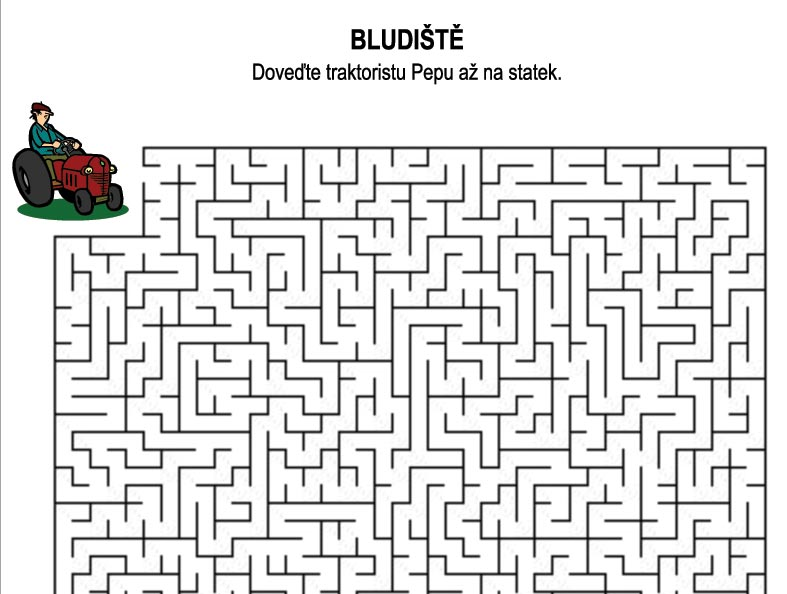 zdroj: stavebnicehry.cz                                                      zdroj: detskestranky.cz
REEDUKACE ZRAKOVÉHO VNÍMÁNÍ
Nácvik pravolevé orientace
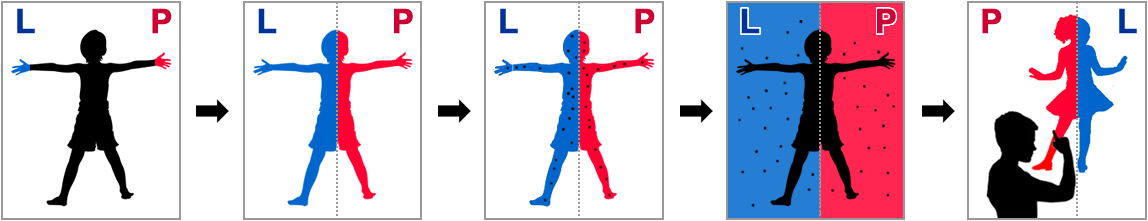 Kliknutím vložíte text.
zdroj: didaktikamj.upol.cz
zdroj: mskrupka.cz
REEDUKACE ZRAKOVÉHO VNÍMÁNÍ
Nácvik zrakového rozlišování
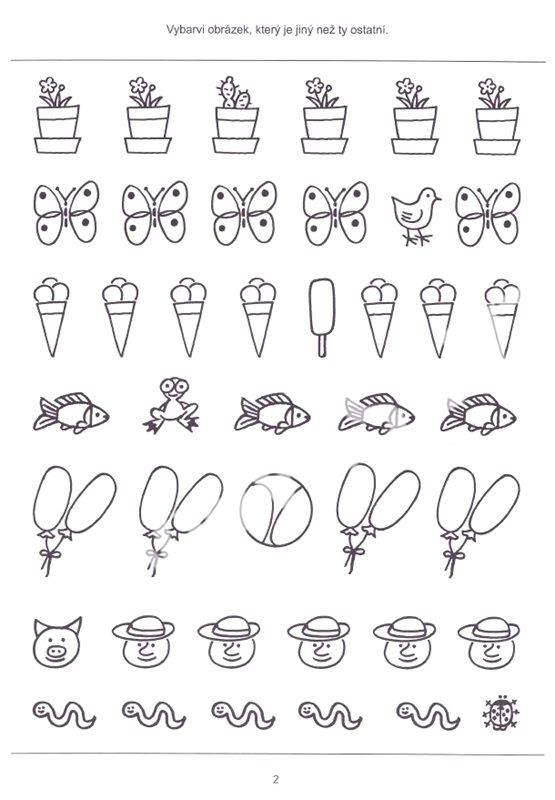 zdroj: rozhybejme-tranovice.cz
zdroj: sevt.cz
REEDUKACE ZRAKOVÉHO VNÍMÁNÍ
ROZVOJ ZRAKOVÉ ANALÝZY A SYNTÉZY
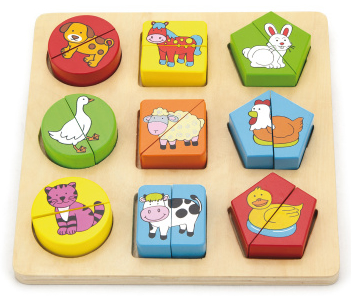 zdroj: didaktikamj.upol.cz
zdroj: didaktikamj.upol.cz
REEDUKACE ZRAKOVÉHO VNÍMÁNÍ
.
Nácvik zrakové paměti
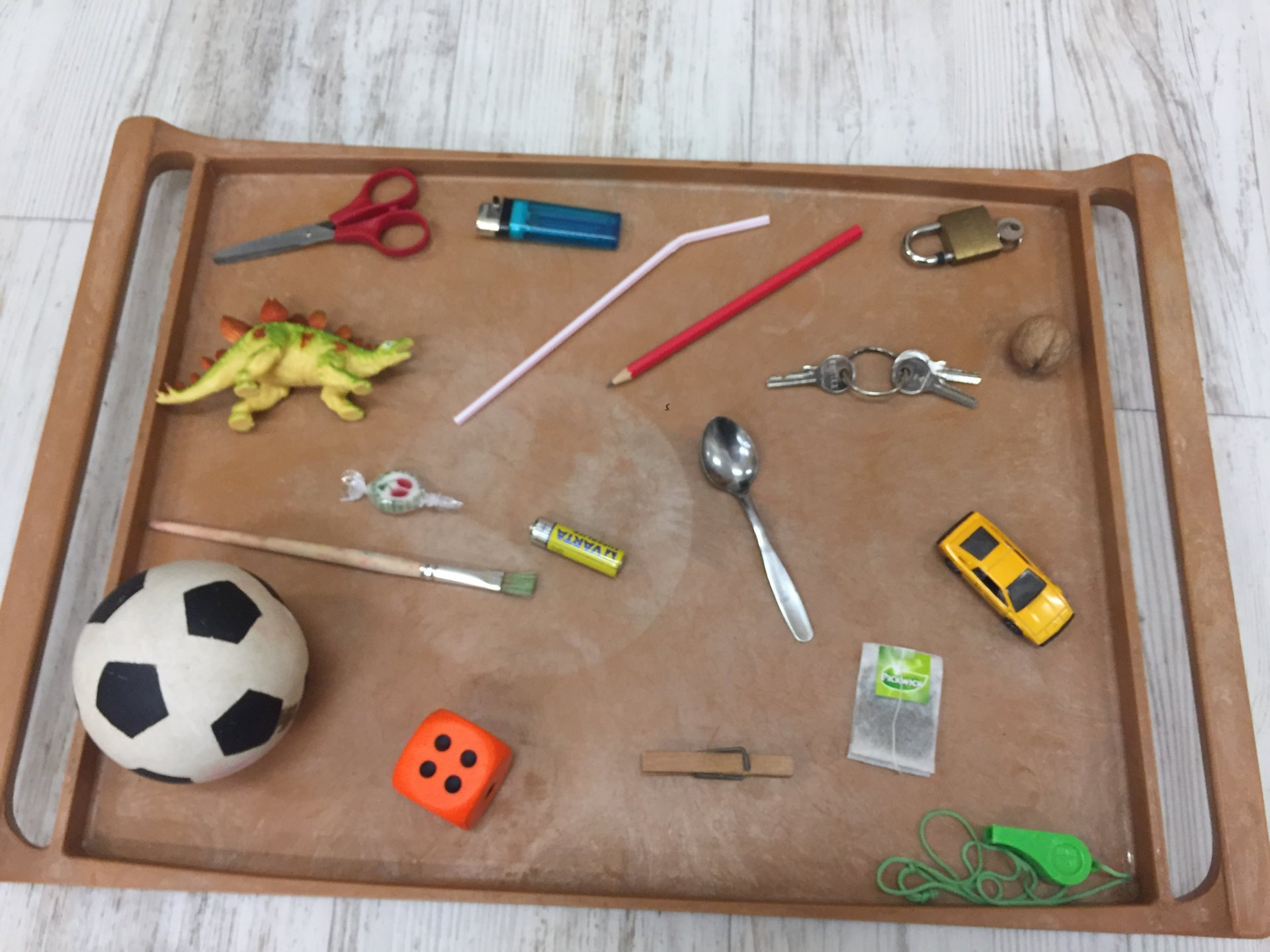 zdroj: zskunovice.cz
Kimova hra
zdroj: zshlubocky.cz
PERCEPČNÍ FUNKCE (VNÍMÁNÍ)
Sluchové vnímání
nepřesné sluchové vnímání deformuje a ztěžuje vnímání a porozumění mluvené řeči
narušená sluchová paměť dovede značně zkomplikovat učení se prostřednictvím sluchové cesty

žáci s tímto deficitem mají často oslabenou verbální paměť, což se
    projevuje ve všech předmětech

deficit ve sluchovém vnímání mají zejména žáci s dysortografií a dyslexií
Sluchová analýza a syntéza
obtíže zvláště při psaní (objevují se specifické chyby)
nesprávné zaznamenávání číslic a čísel při diktátu
obtíže při psaní matematických znaků diktátem
obtíže se mohou vyskytovat i ve čtení
zapomíná začátky a konce slov
DEFICIT DÍLČÍ FUNKCE sluchovÉHO VNÍMÁNÍ
Sluchové rozlišování
– obtíže zvláště při psaní (objevují se specifické chyby)
– nesprávné zaznamenávání číslic a čísel při diktátu (např. záměna 80 a 18, 3 a 4)
– obtíže při psaní matematických znaků diktátem
– obtíže se mohou vyskytovat i ve čtení
DEFICIT DÍLČÍ FUNKCE sluchoVÉHO VNÍMÁNÍ
Vnímání a reprodukce rytmu
– obtíže při počítání po jedné
 – obtíže v orientaci v číselné řadě
– obtíže při sledování zákonitostí, závislostí
DEFICIT DÍLČÍ FUNKCE sluchoVÉHO VNÍMÁNÍ
DEFICIT DÍLČÍ FUNKCE sluchoVÉHO VNÍMÁNÍ
Sluchová paměť
– obtíže při písemných testech, kdy žák má v paměti udržet
ústní zadání příkladu a zaznamenat pouze výsledek
– obtíže při zapamatování si diktovaného příkladu
– dítě má problém zapamatovat si pokyn, větu či její část (např. při diktátu)
– obtíže při osvojování říkadel, básniček
– obtíže při učení se pouze auditivní formou (z výkladu učiva
formou mluveného slova si téměř nic nepamatuje)
REEDUKACE SLUCHOVÉHO VNÍMÁNÍ
nácvik sluchové analýzy a syntézy (slovní fotbal)
nácvik sluchového rozlišování (diferenciace)
nácvik vnímání a reprodukce rytmu (vytleskávání písní)
nácvik sluchové paměti

Video: Sluchové vnímání :: co to je a ukázka cvičení hláskování slov - https://www.youtube.com/watch?v=Ozz59O8xXi4
sluchová diferenciace - https://www.youtube.com/watch?v=Yr06Xoybyoc
sluchová analýza a syntéza - https://www.youtube.com/watch?v=IPm3F92yI74
https://www.youtube.com/watch?v=d3Qm0xbahrk - prostorové vnímání
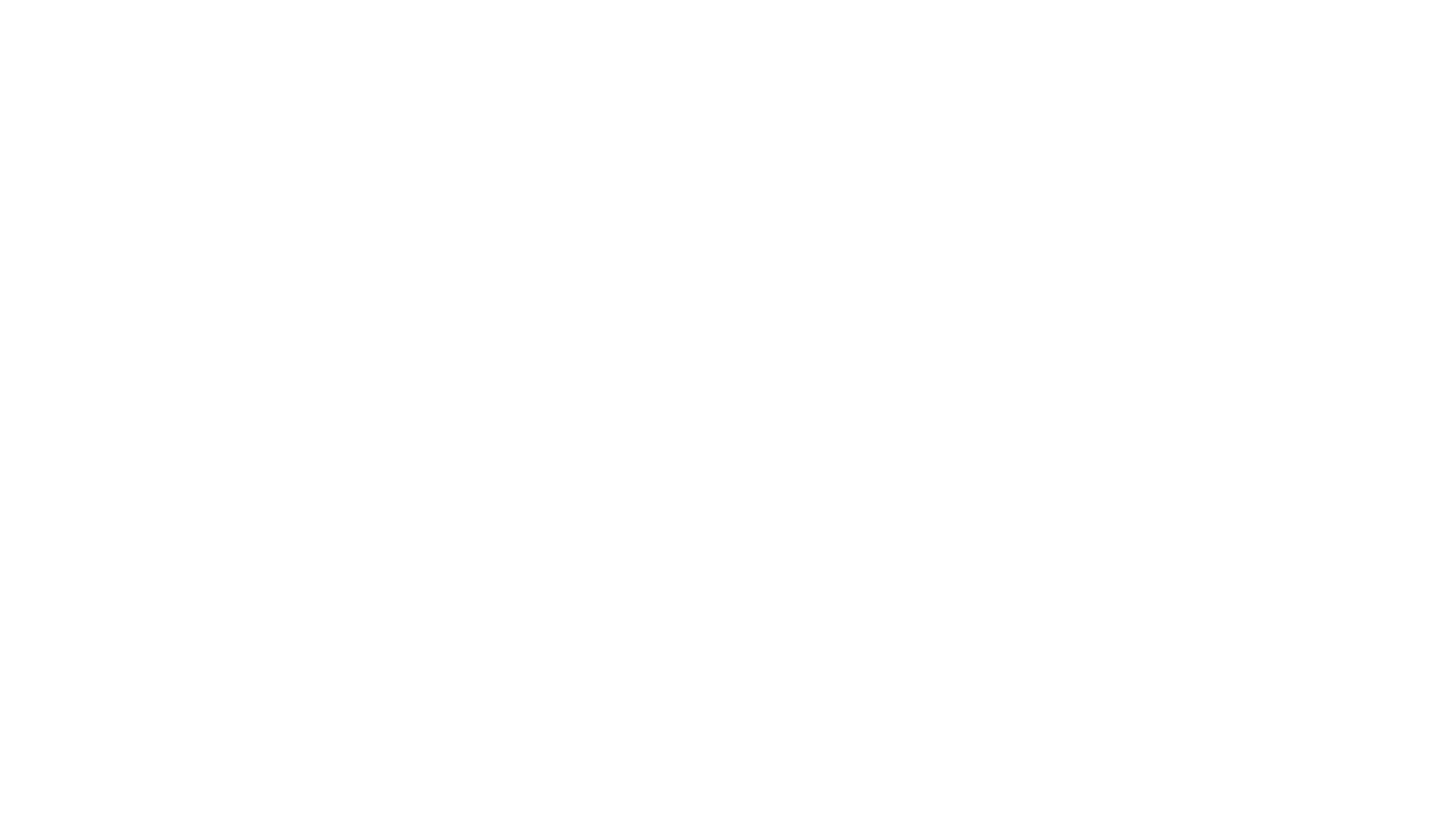 Kognitivní funkce (POZNÁVÁNÍ)
Kognitivní funkce (poznávání)
poznávací procesy a operace, které jsou důležité při výuce matematiky, např. úroveň koncentrace pozornosti, paměti, myšlení
řešení jakéhokoliv matematického úkolu či problému vyžaduje plnou koncentraci a neúspěšnost při řešení může být způsobena například neschopností dítěte na problém se soustředit

deficit v kognitivní funkci mají zejména žáci s dyskalkulií a dále i žáci s dyslexií a
    s dysortografií
Pozornost
– dítě se soustředí jen krátkodobě, nedokončuje úkoly
– dítěti trvá dlouho než se začne soustředit, poté může i úkol dokončit
DEFICIT DÍLČÍ FUNKCE KOGNITIVNÍ FUNKCE
DEFICIT DÍLČÍ FUNKCE KOGNITIVNÍ FUNKCE
Paměť
– obtíže s krátkodobou pamětí, která umožňuje pamatovat si diktovaná čísla a příklady, 
provádět mezisoučty a ukládat je v paměti (například při násobení 4 · 28 postupujeme 
takto: 4 · 20 = 80, 4 · 8 = 32, 80 + 32 = 112)
– obtíže s pracovní pamětí (při jejím oslabení dítě neumí podržet více poznatků současně
v paměti, to se projevuje neschopností aplikovat zároveň poznatky z více oblastí)
– obtíže s dlouhodobou pamětí (naučené poznatky, které nejsou neustále opakovány, si dítě nevybavuje, a je třeba začínat znovu)
– poruchy při osvojování pamětných spojů
Myšlení
– obtíže při logickém myšlení (při správném usuzování podle zákonů formální logiky)
– obtíže při abstraktním myšlení (při přechodu od konkrétního k abstraktnímu)
DEFICIT DÍLČÍ FUNKCE KOGNITIVNÍ FUNKCE
DEFICIT DÍLČÍ FUNKCE KOGNITIVNÍ FUNKCE
Řeč
– dítě nedokáže v matematice formulovat myšlenky vlastními slovy

Předčíselné a číselné představy
– neschopnost spojit číslo s počtem prvků, nepochopení pojmu přirozeného čísla
– obtíže při chápání matematických vztahů, např. zákonitostí v číselných řadách 
– poruchy časové orientace (problémy s pochopením jednotek času a jejich převody; 
se čtením časových údajů zapsaných digitálně)
DEFICIT DÍLČÍ FUNKCE KOGNITIVNÍ FUNKCE
Předčíselné a číselné představy
– obtíže při vykonávání matematických operací (záměny matematických operací, 
např. dělení – násobení, záměny čitatele a jmenovatele, desítek a jednotek při sčítání atp.)
– narušená schopnost provádět matematické operace s přirozenými čísly 
– záměna jednotlivých operací
– neschopnost respektovat prioritu při provádění více operací různé parity
– problémy při písemných algoritmech jednotlivých operací
– porucha chápání matematických pojmů a vztahů mezi nimi
– porucha zobecňování
Reedukace kognitivních funkcí
NÁCVIK KONCENTRACE POZORNOSTI
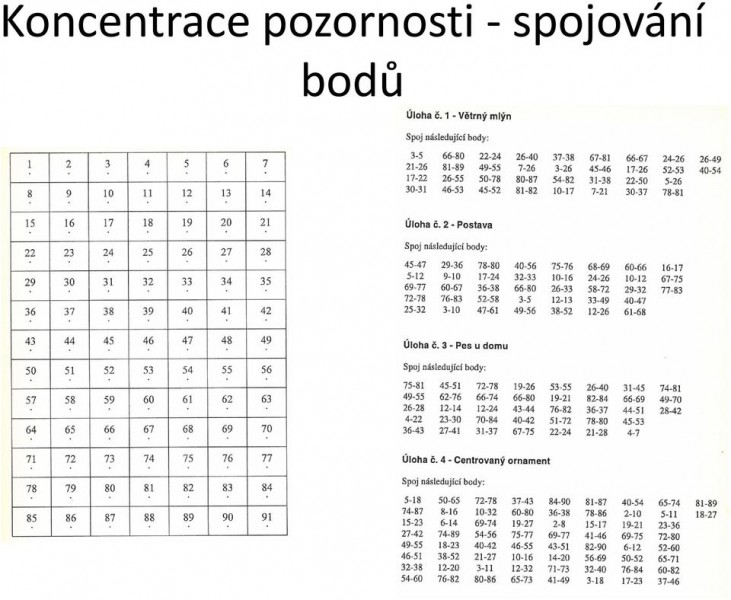 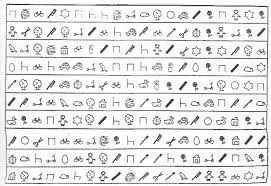 zdroj: katedry.ped.muni.cz
zdroj: kameveda.cz
Reedukace kognitivních funkcí
Nácvik paměti
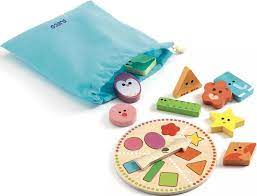 zdroj: nomiland.cz
zdroj: lumpino.cz
Reedukace kognitivních funkcí
Nácvik myšleníNácvik řeči
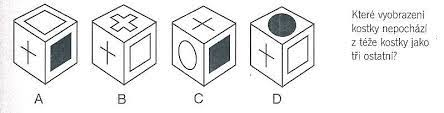 zdroj: katedry.ped.muni.cz
zdroj: katedry.ped.muni.cz
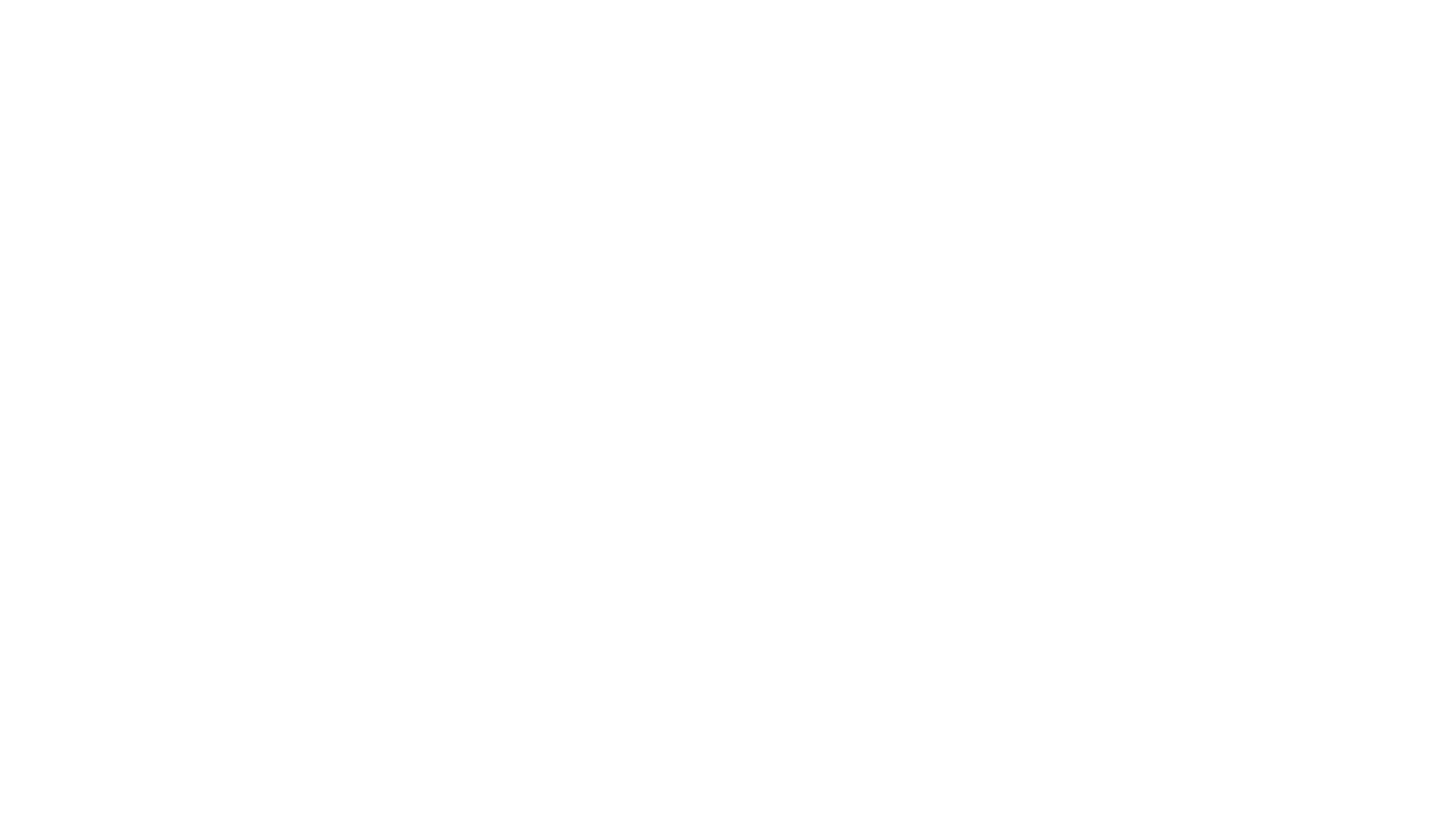 Motorické funkce (pohybové)
Motorické funkce
celková pohybová schopnost organismu

v matematice: nejdůležitější jemná a hrubá motorika, grafomotorika

deficit v motorické funkci mají zejména žáci s dysgrafií a dále i žáci s dyskalkulií
Reedukace motorických funkcí
NÁCVIK JEMNÉ A HRUBÉ MOTORIKY
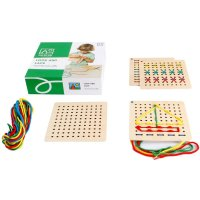 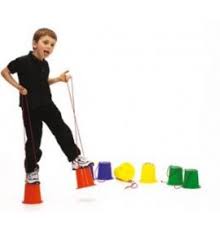 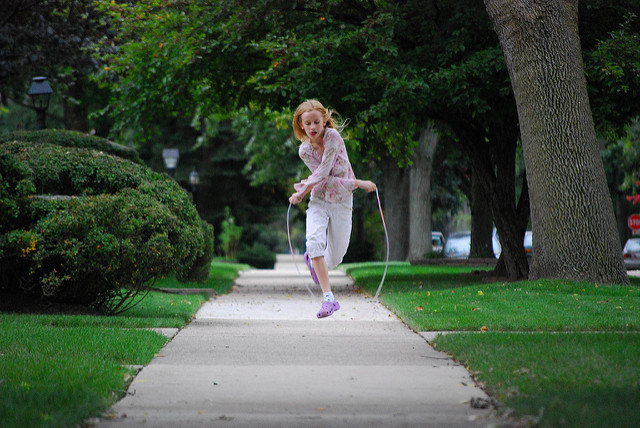 zdroj: kidtime.cz
zdroj: mamiee.cz
Reedukace motorických funkcí
Nácvik senzomotorické koordinace
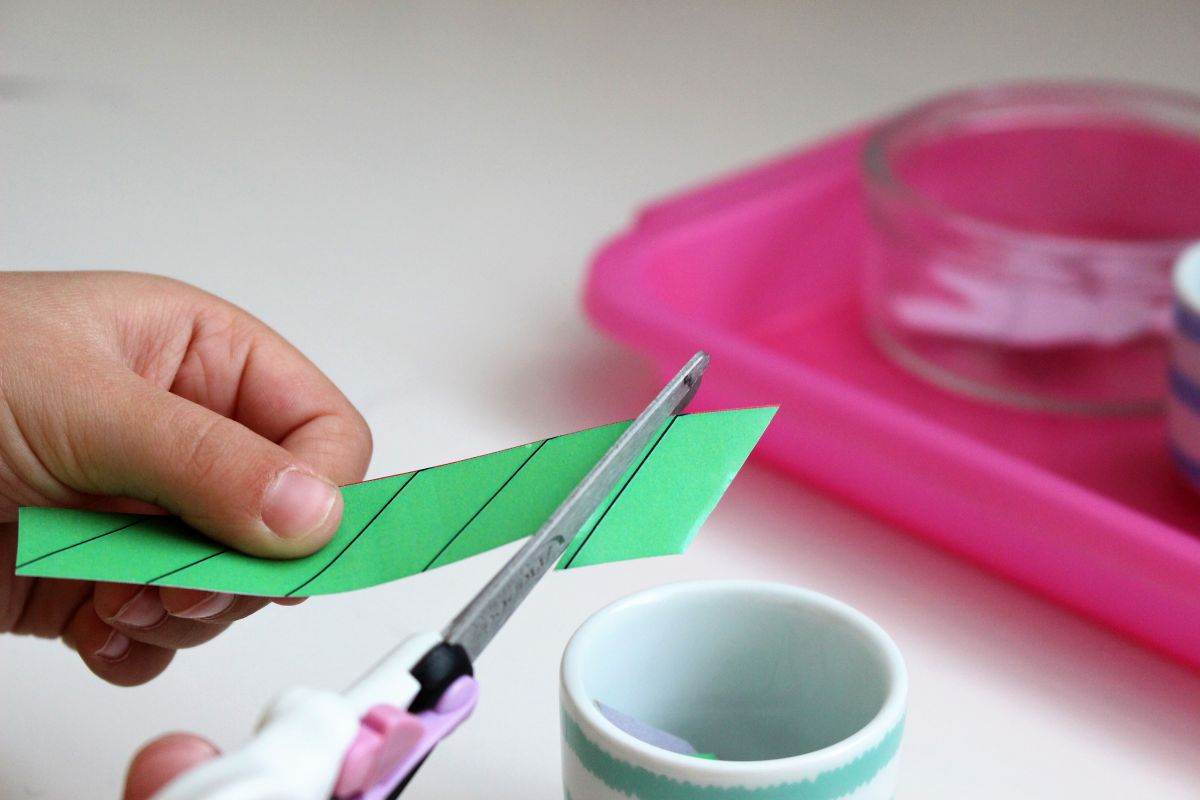 zdroj: ucenijeradost.cz
zdroj: montessoricz.cz.
Reedukace motorických funkcí
Nácvik grafomotoriky
zdroj: pixiecrew.com
KURZY, VZDĚLÁVACÍ AKCE
Vše o SPUCH | Dyscentrum

Kurzy pro pedagogické pracovníky MŠ, ZŠ, ŠPP, ŠPZ | Pedagogicko-psychologická poradna Brno, p.o. (pppbrno.cz)
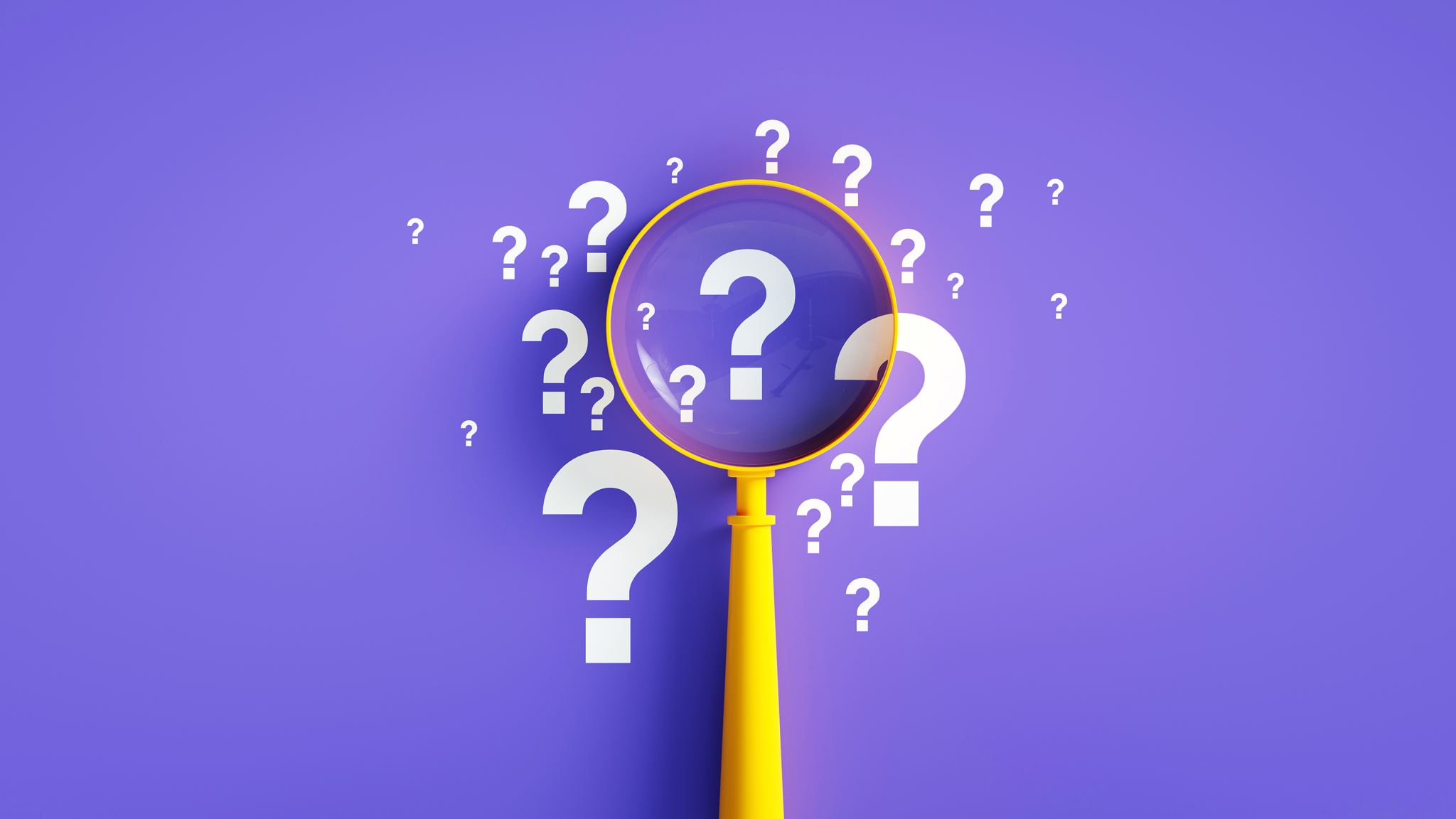 Dotazy
Příští seminář - dyskalkulie a další spu a jejich vliv na matematiku
Video: život s dyskalkulií - Ped. 12/ Moje dyskalkulie - YouTube- https://www.youtube.com/watch?v=jarsHG-_k5k
Děkuji za pozornost!